«Trafficking: Ηθικά και Κοινωνικά Ζητήματα».
Δ΄ Εξάμηνο: «Κοινωνική Ηθική» 
Διδάσκων: Καθηγητής Βασίλειος Φανάρας
Εισηγήτρια: Αντωνία Ποθουλάκη, Επίκουρη Καθηγήτρια Εφαρμοσμένης Ηθικής Φιλοσοφίας Webster Vienna University
TraffickingPeople are  trafficked for many exploitative purposes
Human Trafficking
Ορισμός: Είναι το παράνομο εμπόριο ανθρώπων. Είναι η στρατολόγηση, ο έλεγχος και η χρήση ανθρώπων για το σώμα τους και για την εργασία τους.
Πώς συμβαίνει: Τον 21ο αιώνα μέσω της βίας, της απάτης και του εξαναγκασμού, άνθρωποι σε όλον τον κόσμο αγοράζονται και πωλούνται παρά τη θέλησή τους.
Ένα γεγονός/μια πραγματικότητα: Η δουλεία είναι βία. Είτε πρόκειται για σωματική, λεκτική ή και σεξουαλική κακοποίηση.
Σήμερα: H δουλεία είναι πιο ασταμάτητη από κάθε άλλη εποχή.
Στατιστικά στοιχεία
Η εμπορία ανθρώπων είναι κρυφή, ταχέως αναπτυσσόμενη και πολύπλοκη – δημιουργώντας κέρδη δισεκατομμυρίων κάθε χρόνο μέσω της εκμετάλλευσης εκατομμυρίων ανθρώπων.
Ευπάθεια: αστάθεια, βία και κακοποίηση, κακή εκπαίδευση, κατάχρηση ουσιών, φτώχεια, έλλειψη στέγης, ανεργία, απομόνωση.
Εκμετάλλευση: εξαναγκασμός, εξαπάτηση, υπόκειται σε κατάχρηση εξουσίας. Αυτό μπορεί να μοιάζει με ψευδείς ευκαιρίες εργασίας, μέθοδος εραστή, ή να πωλείται από μέλος της οικογένειας σε εργασία ή σεξουαλική διακίνηση.
Επανα-θυματοποίηση (Re-Victimization): Όταν ένας επιζών βγαίνει από μια κατάσταση παράνομης διακίνησης, το τραύμα που προκύπτει σε συνδυασμό με τους αρχικούς ανεπίλυτους παράγοντες κινδύνου διαιωνίζει την πιθανότητα εκ νέου εκμετάλλευσης και ο κύκλος της εμπορίας συνεχίζεται.
Ο κύκλος του TraffickingΕυπάθεια- Εκμετάλλευση- Επανα-θυματοποίηση
Ηθική αξιολόγηση του Trafficking
Μεταφορά ανθρώπων από τη μια χώρα στην άλλη.
«Ηθική» ή «ανήθικη» πράξη, «καλό» ή «κακό» άτομο.
Οι μορφές εμπορίου στοχεύουν στην οικονομική, κοινωνική ή και σεξουαλική εκμετάλλευση κοριτσιών, αγοριών, γυναικών και αντρών.
 Σεξουαλικό trafficking: πορνεία, πορνογραφία, σεξουαλικός τουρισμός.
Ψυχολογικό προφίλ των θυμάτων, των δραστών και των πελατών που εμπλέκονται στην εμπορία.
Happy trafficking - ψυχολογική βία.
Στερεοτυπικές αντιλήψεις, έθιμα, άγραφοι νόμοι, κοινωνία, θρησκεία.
Εμπόριο Λευκής Σαρκός με σκοπό την οικονομική, κοινωνική και σεξουαλική εκμετάλλευση.
Μια σύγχρονη μορφή δουλείας, που περιλαμβάνει την πάσης φύσης εκμετάλλευση και εμπορευματοποίηση του ανθρώπινου- γυναικείου σώματος, αποτελώντας έτσι μία από τις πιο προσοδοφόρες επιχειρήσεις στον κόσμο, μετά το εμπόριο όπλων και ναρκωτικών. 

Η Mary κατάγεται από την Νιγηρία: Η οδύσσειά της ξεκίνησε κάπου στις αρχές του 2020, με το που δέχτηκε την πρόταση από τον διακινητή της, ο οποίος ήταν από το άμεσο φιλικό- οικογενειακό περιβάλλον της. Της υποσχέθηκε, ότι στην Ελλάδα θα έχει καλή εργασιακή θέση με δελεαστικές οικονομικές απολαβές, στέγη και καλό εργασιακό περιβάλλον για να ζει. Πριν την προσεγγίσει ο ομοεθνής της, γνώριζε την ευάλωτη κοινωνική θέση της Mary και τη δεινή οικονομική της κατάσταση. Ύστερα από μια τόσο δελεαστική πρόταση, η κοπέλα δέχτηκε αμέσως, μη γνωρίζοντας φυσικά το τι θα επακολουθήσει. Ο διακινητής-ομοεθνής της, εκμεταλλευόμενος τα θρησκευτικά πιστεύω της, της όρισε ως προϋπόθεση για τη μεταφορά της να επισκεφθούν τον μάγο της φυλής, ώστε να τη ≪δέσει≫ με μάγια ≪Βουντού≫, όπου και την όρκισε να μη ≪σπάσει≫ τη συμφωνία τους. Η Mary δέχτηκε να ορκιστεί στον μάγο της φυλής, εφόσον γι’ αυτήν ήταν κάτι απόλυτα φυσιολογικό.
Περίπτωση σεξουαλικού trafficking
Πώς μπορεί ένας άνθρωπος να εκμεταλλεύεται με τόσο βάναυσο τρόπο έναν άλλον άνθρωπο;
Τί συνέβη στη Mary όταν έφθασε στην Ελλάδα….
«Αρχικά σοκαρίστηκα και αντέδρασα έντονα. Οι δράστες της ΕΟ μου άσκησαν έντονη σωματική βία με δυνατά χτυπήματα σε όλο μου το κορμί. Επειδή δεν συνεργαζόμουν, μία εκ των δραστών (Ρουμάνα υπήκοος) φόρεσε ένα προφυλακτικό στο χέρι της και με βίασε παρά φύση, προκειμένου να κάμψει κάθε αντίδρασή μου. Αυτό συνέβη αρκετές φορές και μου τόνιζε διαρκώς ότι με προετοιμάζει για να εκπορνεύομαι στον οίκο ανοχής και να ικανοποιώ τις ιδιαίτερες προτιμήσεις των πελατών. Ένα άλλο μέλος της ΕΟ (Ρουμάνος υπήκοος), καθ’ υπόδειξη της Ρουμάνας, με βίαζε παρά φύσει επανειλημμένα. Όλη αυτή η συμπεριφορά έκαμψε κάθε μου αντίδραση. Με έκανε να καταρρεύσω ψυχολογικά. Δεν ήξερα αν έξω είναι μέρα ή νύχτα. Εξαναγκάστηκα να κάνω ό,τι μου ζητούσαν και να εργαστώ στον οίκο ανοχής….»
Η παράνομη πορνεία διαφέρει- ηθελημένη
μια γυναίκα μπορεί να διαθέσει το σώμα της ή να το εκμεταλλευτεί, όπως αυτή επιθυμεί. 
καταπατούνται τα ανθρώπινα δικαιώματα και κάθε σεβασμός προς την ανθρώπινη αξιοπρέπεια, δηλαδή την ειδοποιό μας διαφορά απ’ τα άλλα ζώα. 
η εξαναγκαστική πορνεία θεωρείται ηθικώς μη αποδεκτή πράξη. Τόσο η ηθική θεωρία του εγωισμού όσο και η δεοντολογική ηθική, καταλήγουν αβίαστα στο συμπέρασμα ότι η σωματεμπορία θεωρείται ηθικώς μη αποδεκτή. Εν αντιθέσει, με τις συνεπειοκρατικές και τις δεοντολογικές θεωρίες, οι οποίες δίνουν έμφαση στο ερώτημα «πώς πρέπει να ενεργήσω», η ηθική θεωρία της αρετής ασχολείται με το βασικό ερώτημα «τι είδους πρόσωπο πρέπει να είμαι για να θεωρούμαι ηθικός».
ο χαρακτήρας του ανθρώπου δεν περιλαμβάνει μόνο τις γενετικές καταβολές αλλά ως επί των πλείστων διαμορφώνεται και από τους περιβαλλοντικούς παράγοντες, όπως την οικογένεια, το σχολείο, την θρησκεία και την κοινωνία.
Ηθική ή ανήθικη πράξη;
Κοινωνία και Trafficking
Στενή σχέση ανάμεσα στον πολιτισμό του περιβάλλοντος και στην τεχνική του εγκλήματος.
Βία εντός κανόνων και Βία εκτός κανόνων.
Βία νόμιμη- Βία παράνομη.
Τί εξυπηρετεί στην ομοιόσταση της κοινωνίας η εγκληματικότητα, ως εκδήλωση της βίας στις πολιτισμένες κοινωνίες, η οποία ξεφεύγει πέρα των πλαισίων των κανόνων;
Τί είδους άτομα είναι σωματέμποροι και οι συνεργοί τους;
Ποια τα ψυχολογικά κίνητρα των δραστών;
Η σχέση του θύματος με τη θρησκεία;
Μπορεί η κοινωνία να αντιδράσει στη βία και το έγκλημα;
Πώς αξιολογείται ο Πολιτισμός, όταν κορίτσια και γυναίκες πωλούνται εν γνώσει τους ή εν αγνοία τους, εκατομμύρια εκ των οποίων έχουν εξαπατηθεί, απαχθεί, αποπλανηθεί και πωληθεί από τα δίκτυα των σωματεμπόρων του οργανωμένου εγκλήματος, προκειμένου να εκπορνευτούν σε όλα τα μήκη και πλάτη της γης;
≪Κανένας άνθρωπος δεν είναι νησί, πλήρες και αυτάρκες. Κάθε άνθρωπος είναι ένα τμήμα της ηπείρου, ένα κομμάτι της στεριάς. Αν ένας σβώλος χώμα παρασυρθεί από τη θάλασσα, η Ευρώπη μικραίνει, σα να είχε καταβυθιστεί ένα ακρωτήρι, σα να χανόταν το αρχοντικό των φίλων σου ή το δικό σου. Ο θάνατος κάθε ανθρώπου με ελαττώνει, γιατί ανήκω στην ανθρωπότητα. Και γι’ αυτό μη στέλνεις να ρωτήσεις για ποιον χτυπάει η καμπάνα – χτυπάει για σένα≫.

-Τζον Νταν, Άγγλος ποιητής και ιερωμένος (1624)
Hθική Αρχή: ≪κανένας δεν είναι νησί≫
Σας Ευχαριστώ!!
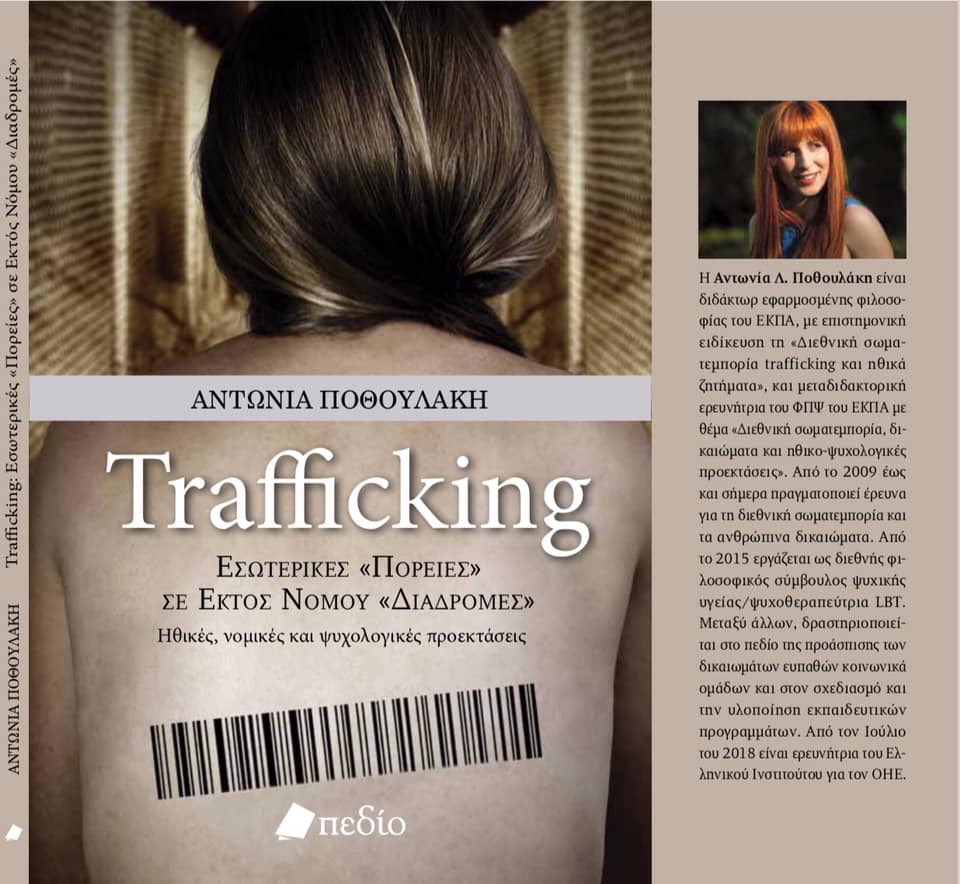 «Όλοι εμείς οι άνθρωποι, αν θέλουμε να λεγόμαστε έτσι, οφείλουμε να γνωρίζουμε ότι: 
ο βασανισμός, η ταπείνωση και η εξαθλίωση κάθε ανθρώπου, μας αφορούν όλους, ακριβώς επειδή ανήκουμε στην ανθρωπότητα.»
Α.Π